По волнам разноцветных желаний проект
Пенечко  Татьяна Анатольевна, старший воспитатель
Кокитко Татьяна Николаевна, воспитатель
МБДОУ г. Мурманска №50
Актуальность
В соответствии с ФГОС ДО приоритетным направлением в образовательном процессе является развитие личности ребенка, в частности, развитие таких личностных качеств как творчество, активность, самостоятельность. 
У большинства современных детей отмечается общее моторное отставание, слабое развитие моторики рук, недостаточное развитие творческого                                            воображения, пространственного и                                     логического мышления. 
У воспитанников с ОВЗ эти проблемы                                                                  стоят особенно остро. 
Технология Айрис Фолдинг позволяет                                           успешно реализовывать задачи                                коррекционно-развивающего обучения.
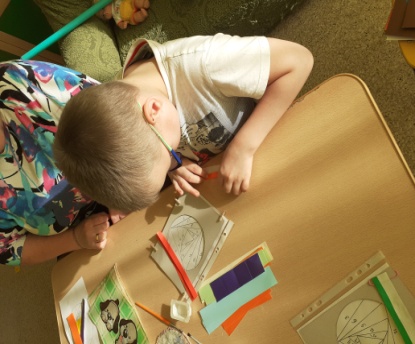 Проект «По волнам разноцветных желаний» направлен на всестороннее развитие всех психических процессов с учетом возможностей, потребностей и интересов детей старшего дошкольного возраста с задержкой психического развития посредством интеграции образовательных областей (физического, социально-коммуникативного, познавательного, речевого и художественно-эстетического развития); выстраивание стратегии активного сотрудничества педагогов, детей и родителей в условиях  образовательной деятельности.
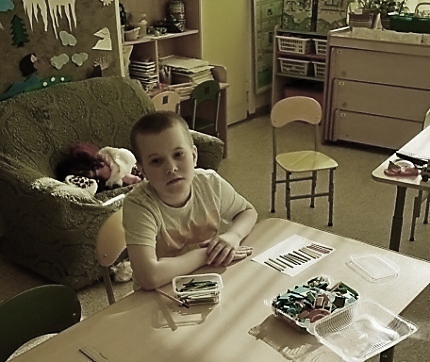 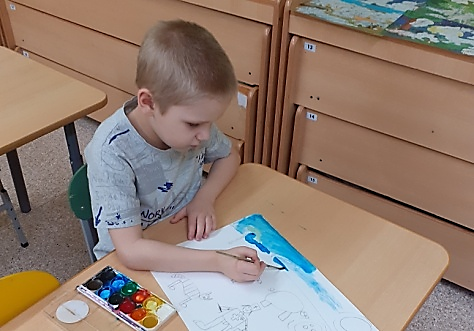 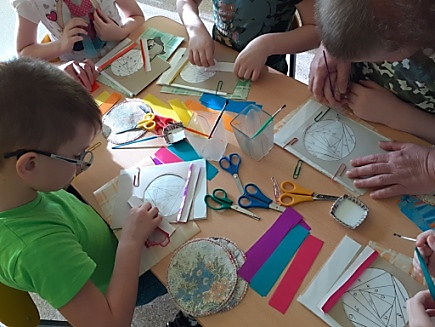 Айрис Фолдинг
Iris Folding - техника зародилась в Голландии (Нидерландах) в середине ХХ века( около70 лет назад), в переводе означает -  «радужное складывание». Представляет собой заполнение вырезанной по контуру картинки разноцветными полосками бумаги под определенным углом в виде закручивающейся спирали на заранее приготовленные шаблоны.
Последовательность выполнения поделки
Выбрать рисунок и перевести его на  картон, вырезать по контуру.
Перевернуть картон. С лицевой стороны подложить шаблон, закрепить его скрепками или скотчем.
Из цветной бумаги нарезать полоски, согнуть их пополам и начать обклеивать шаблон, начиная от внешнего края к центру. Полоски располагать сгибом к середине, можно фиксировать полоски скотчем.
Серединку тоже заклеить цветной бумагой.
Шаблон снять с картона, обратную сторону заклеить картоном или бумагой.
Лицевую сторону дополнить, при необходимости, декоративными элементами или деталями из цветной бумаги.
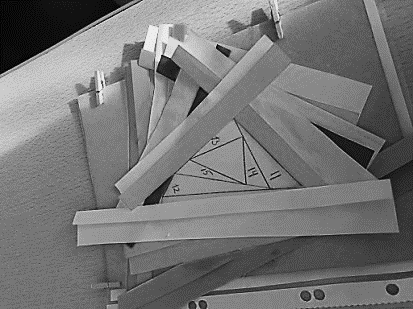 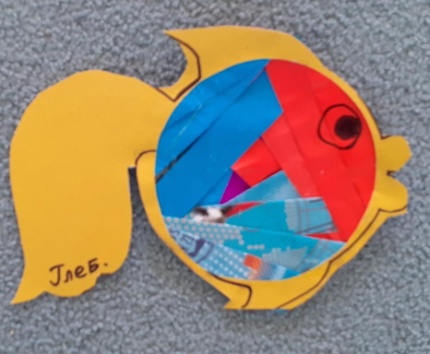 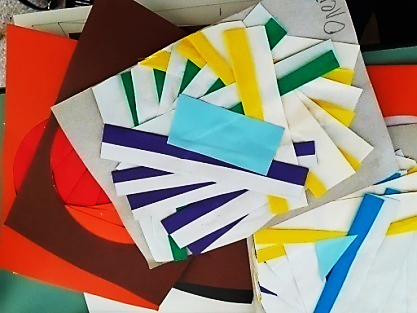 Цель проекта
развивать когнитивные способности воспитанников с задержкой психического развития посредством использования технологии Айрис Фолдинг.
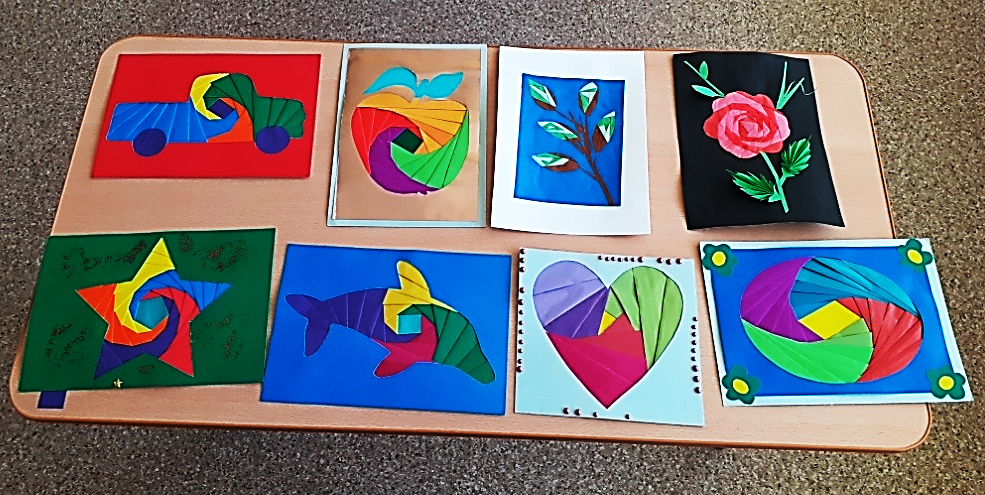 Задачи
Развивать сенсомоторные способности и мелкую моторику рук.
Развивать способность к моделированию пространственных отношений между объектами в виде рисунка, схемы.
Продолжать развивать умение действовать в соответствии с предлагаемым алгоритмом технологии Айрис Фолдинг.
Учить ориентироваться на листе бумаги, располагать предметы в указанном направлении, отражать в речи их пространственное расположение.
Совершенствовать речь как средство общения.
Поддерживать детскую инициативу, содействовать  стремлению участвовать в совместной творческой деятельности.
Перспективность применения технологии
Создание праздничных открыток, подарков;
оформление помещений детского сада;
изготовление дидактического материала по развитию мелкой моторики, сенсорики, по лексическим темам, формированию математических представлений.
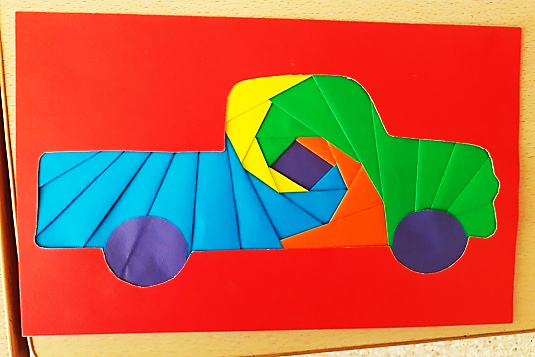 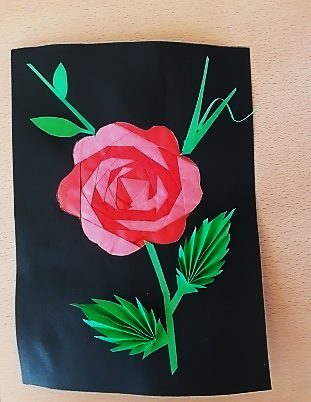 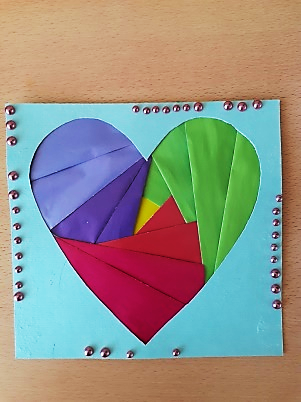 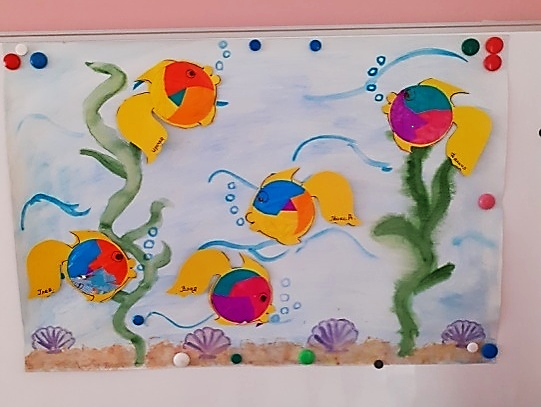 Направления  работы по использованию технологии
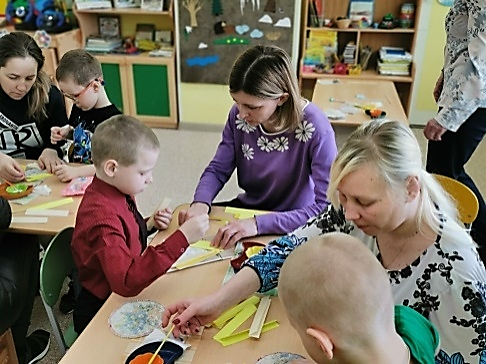 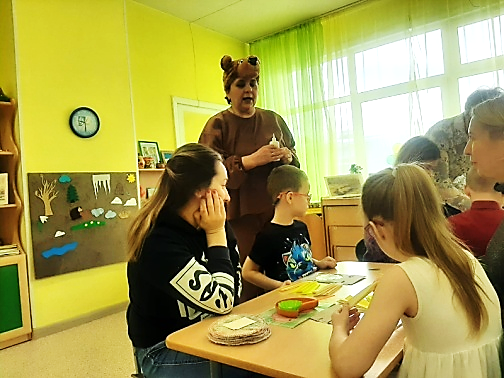 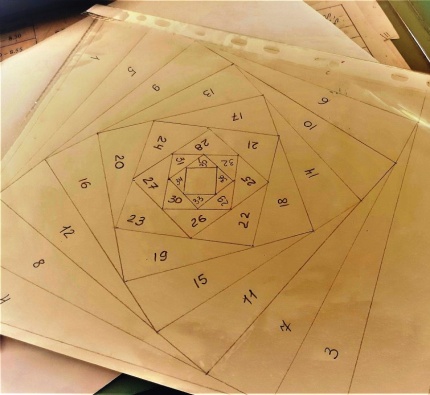 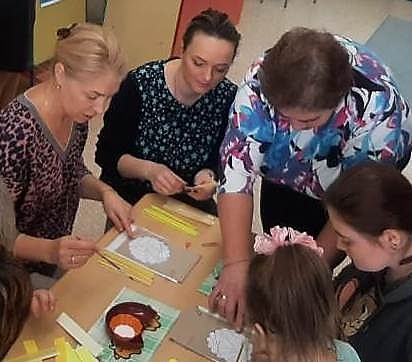 Для работы необходимо
Цветной картон
Бумага для айрис фолдинга ( можно использовать любую цветную бумагу, гофрированную бумагу, бумагу для принтера, журнальную бумагу, фольгированую и даже ткань  или атласные ленты)
Шаблон
Линейка
Простой карандаш
Клей ( ПВА, канцелярский,                                         клей- карандаш )
Трафарет
Шаблоны
1.    Шаблон можно скачать или изготовить самостоятельно.  Нужно начертить на листе бумаги геометрическую фигуру 
( треугольник, квадрат или многоугольник),  постепенно вписывать в неё такую же фигуру меньшего размера, как бы поворачивая её по часовой стрелке. Шаблон напоминает матрешку. Разрешенный интервал «шага» расположен между 10 и 20 миллиметрами.
Трафареты
2. Трафарет вырезают из картона. Рисунок можно перенести с помощью копировальной бумаги. 
3. Ширина полосок бумаги должна равняться двум размерам «шага», плюс 10 мм на склейку.
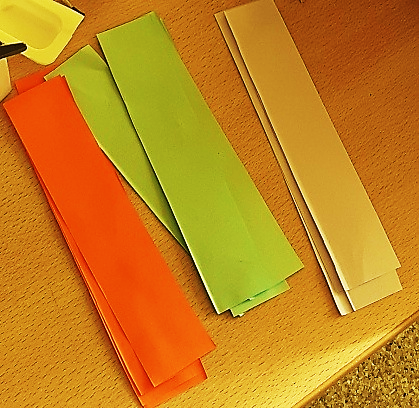 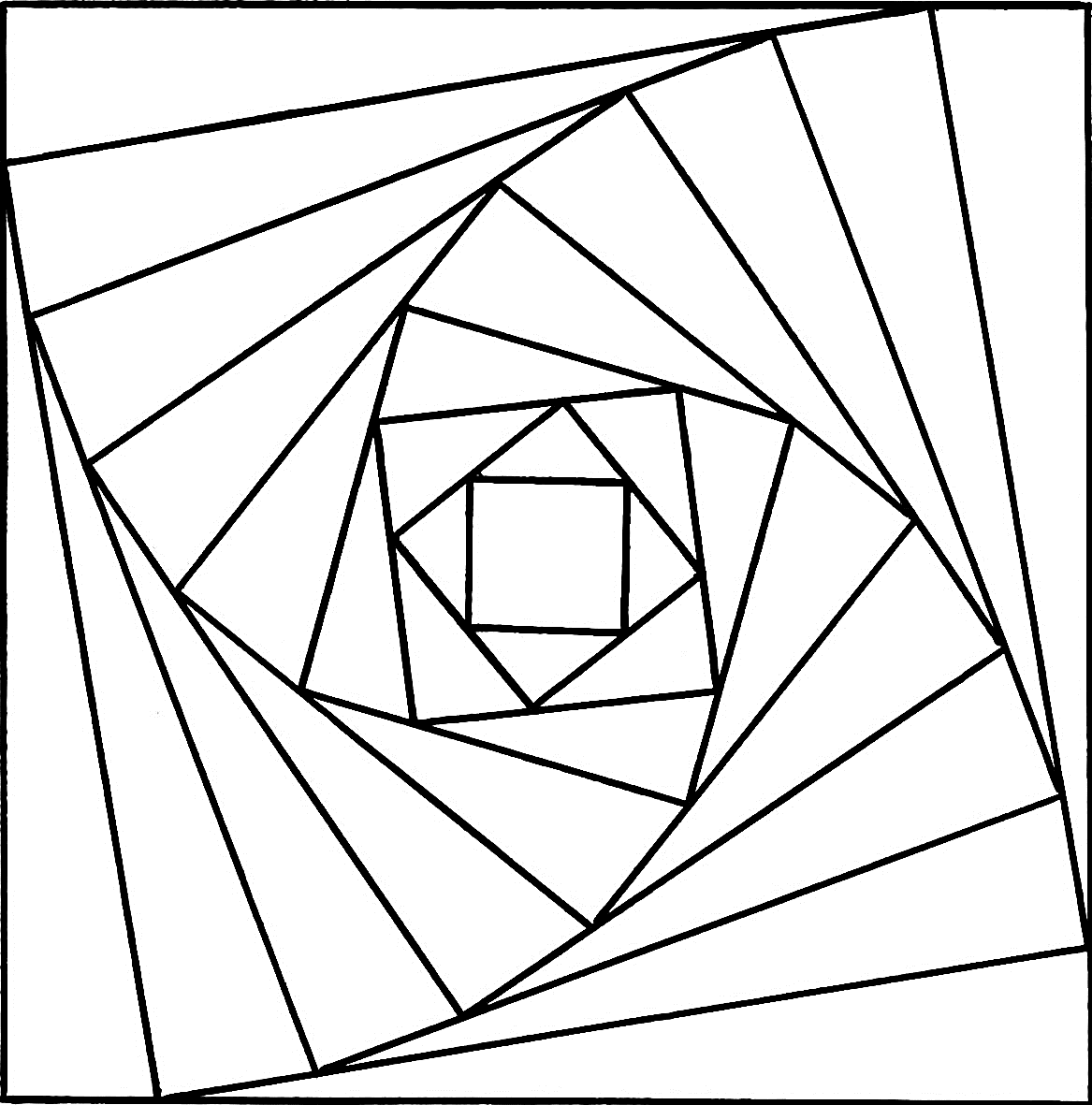 Методы организации детской деятельности
нетрадиционные
традиционные
Метод сенсорного насыщения
Игры с различными видами бумаги и ткани
Наглядные
Рассматривание готовых поделок
Словесные
Инструкции по изготовлению
Метод пробуждения ярких 
эстетических эмоций. Вернисажи, выставки поделок родителей.
Практические
Изготовление шаблона, поделки
Метод сотворчества
Создание специальных условий для творческих занятий с родителями, с педагогами, инклюзивное сотворчество
Игровые 
Игровые упражнения, конструктивные игры
Метод поисковых ситуаций
Создание проблемных ситуаций, алгоритмов их решений.
Формы организации детской деятельности
Этапы работы
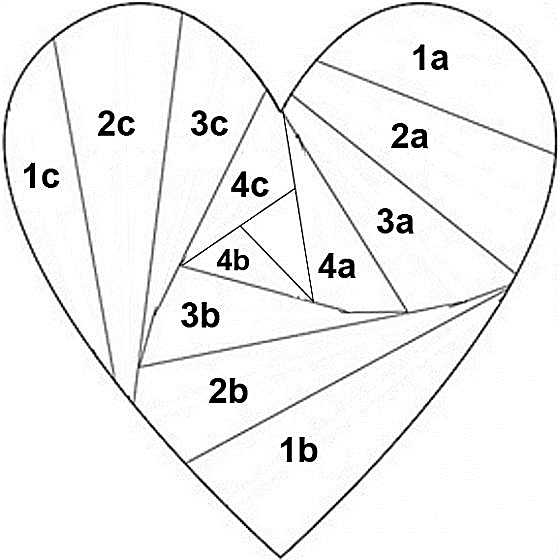 1 этап    «Радужное настроение» Предварительный

2 этап    «Минутки творчества» Совместная деятельность с детьми 

3 этап   «Мастерская талантов»Рефлексия (заключительный)
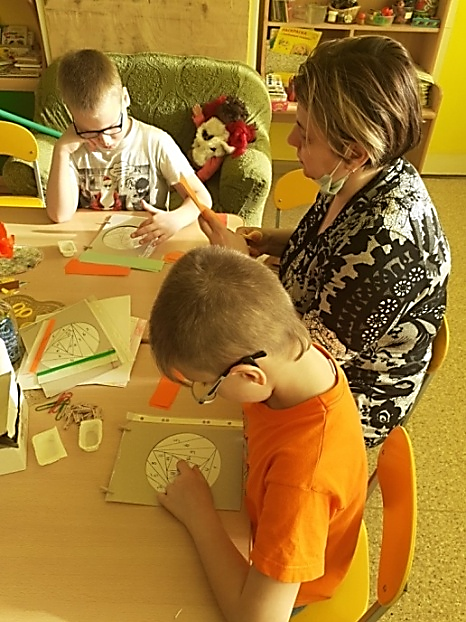 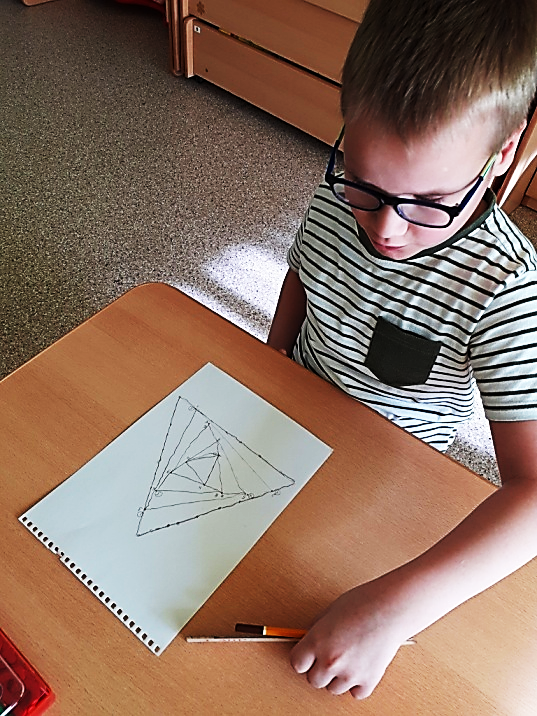 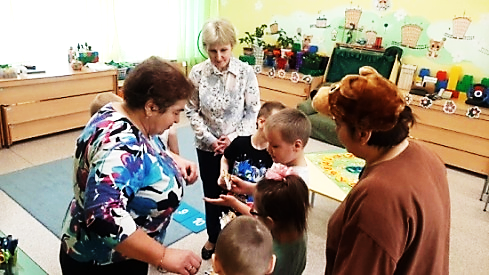 1 этап «Радужное настроение»
Цель: вызвать у детей и родителей интерес                  к технике Айрис Фолдинг
Рассматривание готовых картин, сделанных взрослыми
Просмотр презентации
Знакомство родителей с технологией                          в социальной группе ВКонтакте
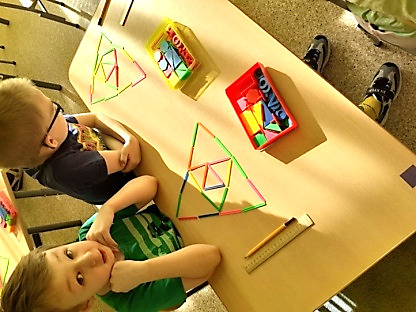 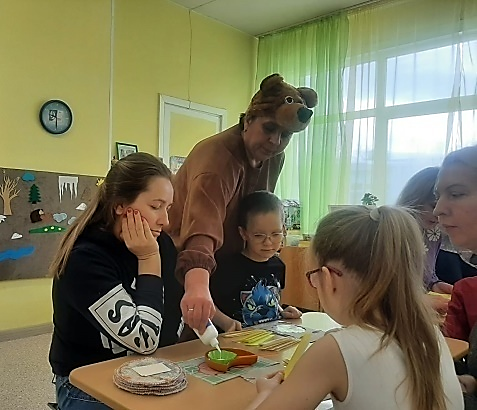 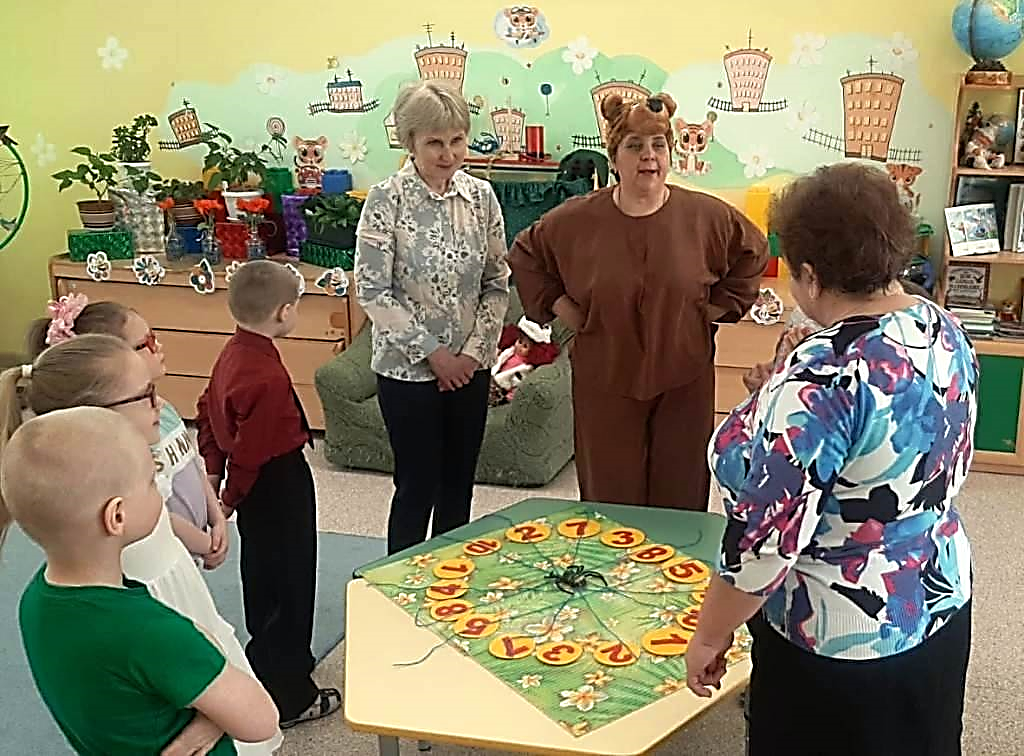 1 этап
Подготовительные упражнения
 Моделирование  геометрических фигур из счетных палочек путем наращивания.
Изготовление полос бумаги
Игровые упражнения с линейкой
Цель: формировать базовые графические навыки на нелинованном листе; учить                        выполнять графические задания                               по линейке
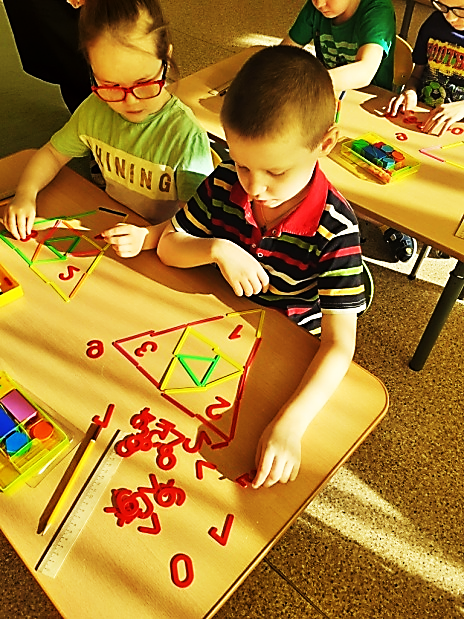 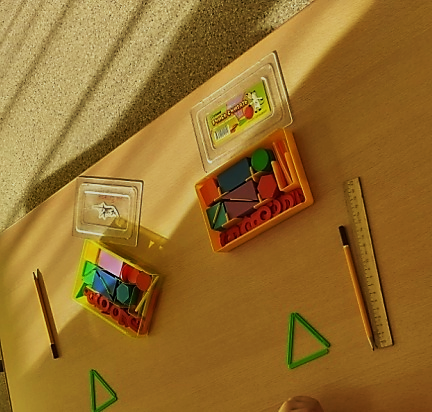 Дидактические игры: 
* Что бывает круглым   * Игры со счетными палочками
*  Куда плывет рыбка    * Парус для кораблика
*  Паутинка                         * Игры с цифрами
Раскрашивание картинок                   по номерам
Цель: совершенствовать координацию руки и глаза; развивать мелкую моторику рук, закреплять знания детей о цветах и оттенках.
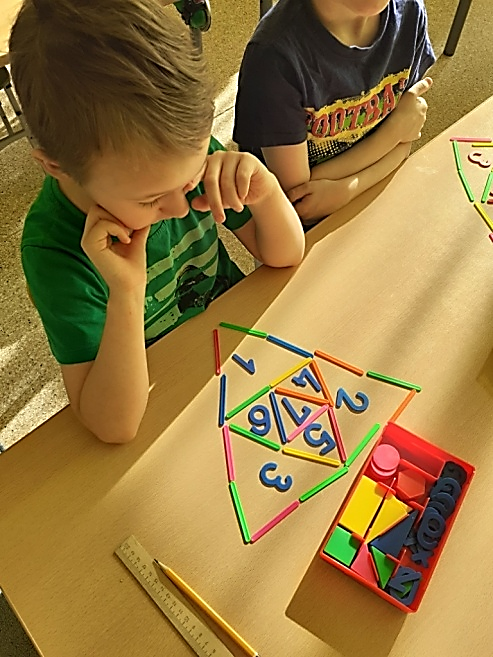 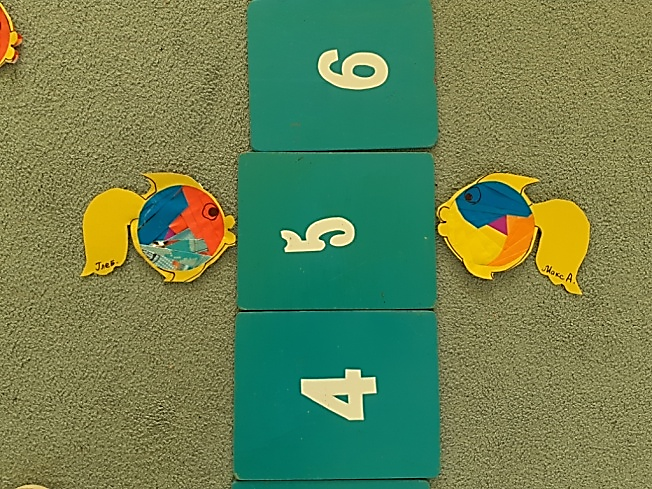 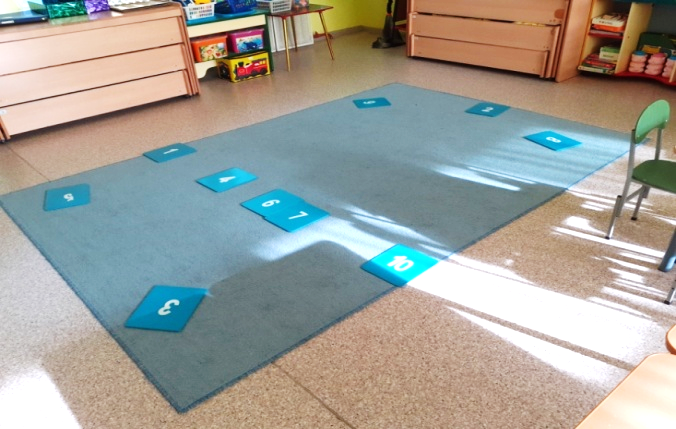 2 этап: «Минутки творчества»
Темы занятий:
 Мой веселый звонкий мяч
Маленькая ёлочка
Румяные яблочки
Звонкий колокольчик
Аквариум с рыбками
Весенние цветы
Плывет, плывет кораблик
Мастер-классы с родителями 
и педагогами «Скучен день                
до вечера, коли 
делать нечего»
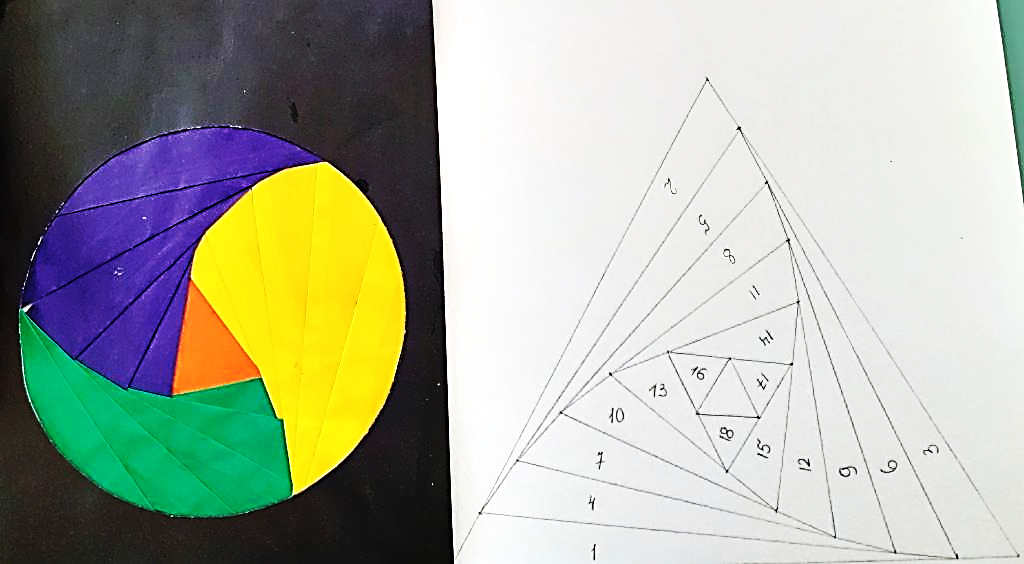 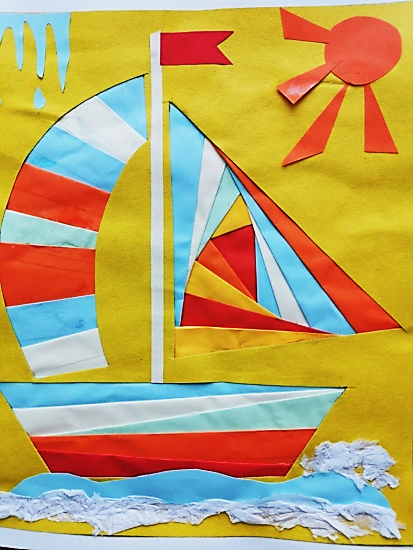 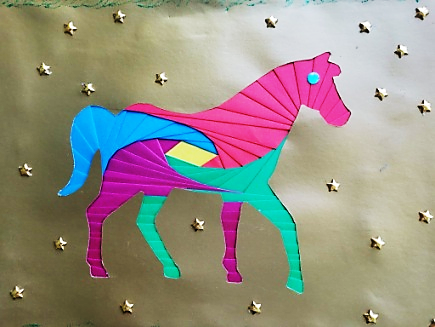 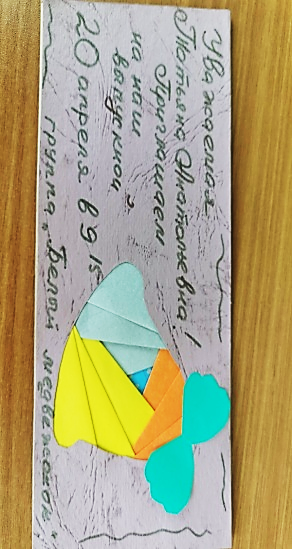 3 этап : «Мастерская талантов»
Выставки семейного творчества
Персональная семейная выставка
Итоговые интегрированные занятия
Совместные занятия с родителями
Оформление альбома
Презентация продуктов детского творчества педагогам и детям других групп
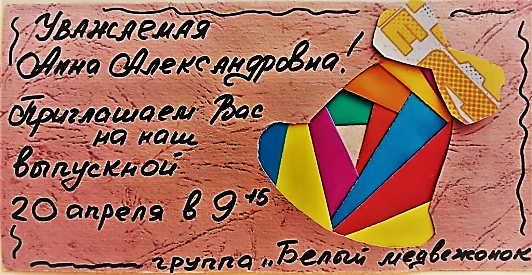 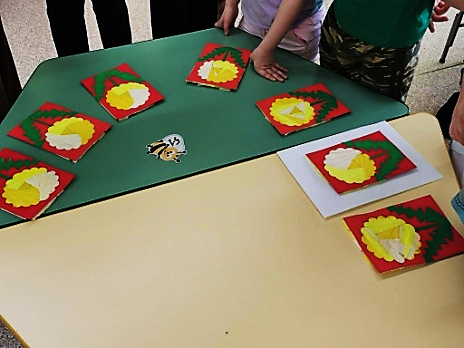 Вывод
Проект способствовал развитию у детей сенсорного восприятия, глазомера, логического и воображения, пространственного мышления, мелкой моторики рук, развитию творческих способностей.
 В результате проекта дети овладели техникой Айрис Фолдинг, навыками сохранения целостности восприятия при создании различных образов на бумаге. 
Проект способствовал  формированию у детей  настойчивости, умению доводить начатое дело до конца, воспитанию аккуратности и усидчивости.
      Повысилась заинтересованность и активность родителей,    укрепились детско-родительские отношения через совместную творческую  деятельность.